Social structure and representation of women
POL612 April 17, 2018
Two basic set of factors
Demand factors: characteristics of the country, factors making it more likely that women will be elected
Supply factors: determine the pool of women with the will and experience to run 
Social structure as one of the key supply variables
Where social structure treats both genders equally, women compete with men
Family, education system, labor force etc.
Theoretical traditions
THE RESOURCE MODEL OF POLITICAL PARTICIPATION
Individual inequalities in prerequisites such as money, time, skills
ELITE THEORIES
Research of political decision-making and characteristics of elites (education, profession)
GENDER STRATIFICATION THEORIES
Inequality as a result of economic power, economic control before political power
Seven structural factOrs
1) Money
2) Time
3) Civic skills and community participation
4) Education
5) Work and Economic power
6) Informal networks
7) Media and pop culture
MONEY
Campaigns are expensive
Wealthy and well-connected people (Trump? Babiš?)
Pinto-Duschinsky 2002:  104 countries, 59% no limits on campaign spending, 72% no limits on financial contributions by individuals
In general, women have less money
Less full time jobs, lower income
GLOBAL GENDER PAY GAP
http://reports.weforum.org/global-gender-gap-report-2017/dataexplorer/
“Being a candidate is difficult for a woman because you need to have a lot of money.  We have little help economically. Men have access to circles or networks where money is let – they are friends with bank managers. But we are not supported this way. For us, it’s pretty complicated, this arena of power and money.“ (quoted in Franceschet 2001).
Adriana Munoz (MP in Chile, PPD):
Factors promoting equality:
Public financing of elections
Subsidies for campaigns
Free allocated broadcast time
NGOs

Most famous organization: EMILY‘s list (Early Money Is Like Yeast )
https://www.emilyslist.org/pages/entry/women-we-helped-elect 
Shifts in strategies, nowadays they choose already viable candidates
TIME
Valuable resource
Political involvement is time demanding
Women‘s burden: care, child bearing, housework, family responsibilities 
Second shift (Arlie Hochschild 1989)
Is politics a third shift?
TIME
Women are afraid to “sacrifice” their families
Golda Meir (PM, Israel):  “At work, you think of the children you’ve left at home. At home, you think of the work you’ve left unfinished. Such a struggle is unleashed within yourself, your heart is rent.” 
Women  politicians less often married,  more often childless
Structural problem: differences across countries with different social welfare and culture
Galais, Ohberg, and Coller, 2016.
USA STATE LEGISLATORS (Dodson 1997)
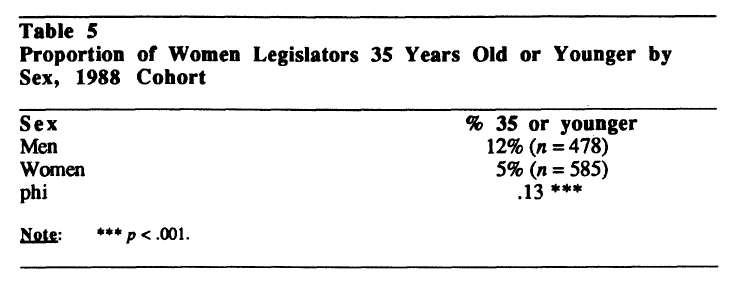 Fox and lawless 2014:
GLOBAL SOUTH
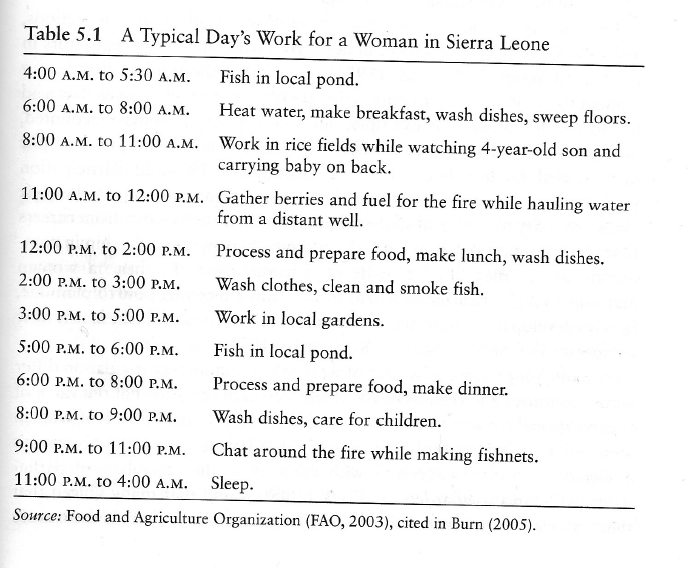 In developing countries women have significantly less free time
How could a typical woman in Sierra Leone enter politics?
CIVIC SKILLS
Abilities that allow citizens to use time and money effectively in political life
Ability to speak in public
Run a meeting
Understanding  budgets
Navigate through parliamentary procedures
CIVIC SKILLS
Through employment
Activity in non political organizations
Unequal distribution
For women voluntary work is more important
Different impact of voluntary associations on men‘s and women‘s political participation (US data)
Also networking, motivation to enter politics (as a next step?)
Typical also for developing countries (Rwanda, South Africa, Uganda etc.)
What is the effect of PROFESSIONALISATION of politics?
EDUCATION
Elites = educated 
Where women have access to education = more women in politics
True?
Developed world, usually graduate and postgraduate degrees (also Latin America), not much educational gender gap, sometimes women better educated (CR)
Developing world: situation serious
Women more likely to be illiterate then men
Example: INDIA (after 1993 quota rule)
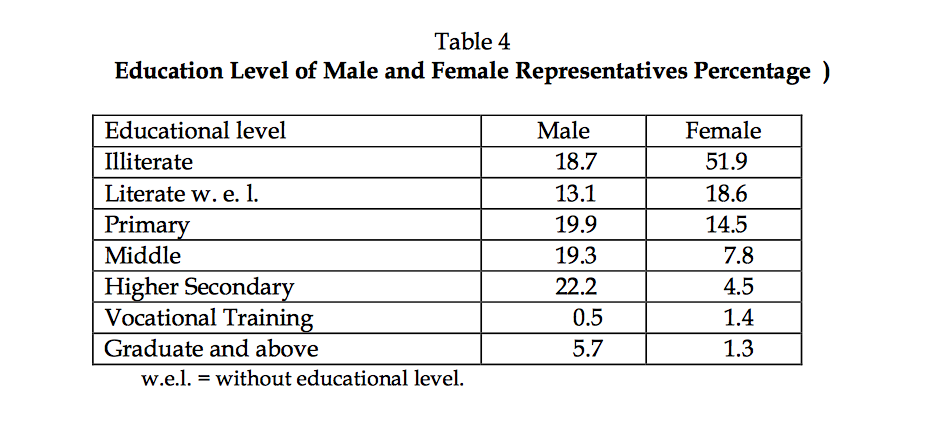 UGANDA 1997 local government act
Requirement of secondary education excluded most rural women
Protests and change of the law
UNESCO 2015
In developing world:
90% of boys are literate, 85% of girls are literate
Regional differences (e.g. Nigeria: only 80% of boys and 65% of girls are literate)
WORK
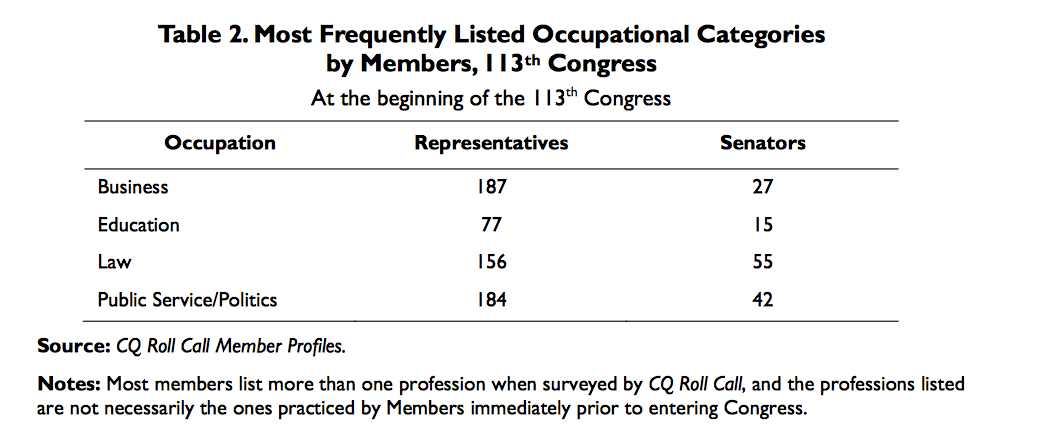 Elites = educated and SUCCESSFUL in professions
Latin America: Law, medicine, business
Czech Republic: 

If women have limited access to prestigious and highly skilled position in labor force they will fail to be represented politically
Cingranelli and Richards: Human Rights Dataset
Human Rights Dataset
Problems
We don‘t have enough information
What are the pipeline jobs?
Do women have sufficient human capital and just work too many hours?
Women‘s career paths to politics are different, their resources my be different
Work and position on the labor market is not sufficient
ECONOMIC POWER: control over means of production and allocation of surplus
Control over labor and income matters (as the gender stratification theorists say)
INFORMAL NETWORKS
Statistics sometimes does not work
Can‘t capture informal structures 
Results of many experiences (education, organization membership, profession etc.)
Revealed in qualitative intervies: 
The old boys‘ network in New Zealand local politics (Marianne Tremaine)
“Another woman mayor was concerned about the existing culture of having the “real'' meeting over drinks after the meeting, so she stopped the restocking of the drinks cabinet and caused a furore. She had support from the other women on council, but not from the men.”
INFORMAL NETWORKS
Informal structures in form of clientelism
Informal structures influence candidate selection processes
Male dominance reproduces through informal structures
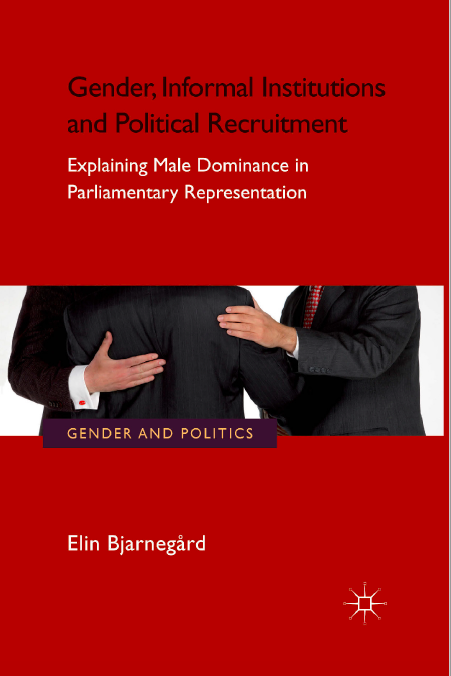 MEDIA
Reproductions of stereotypes
Reduction of female political efficacy and motivation (see you at the next session for more)

http://l23movies.com/watch/pxwDo9Gz-miss-representation.html